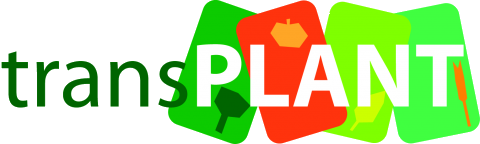 trans-National Infrastructure for Plant Genomic Science
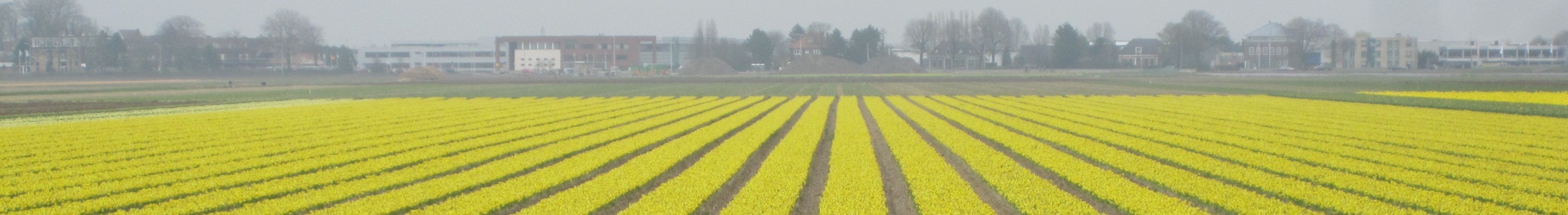 transPLANT portal:
Overview and searchVersailles, 12th-13th November 2012
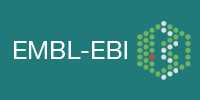 Dan Bolser, EMBL-EBI
The transPLANT portal: Overview
Two types of content:
Project information
Project summary information, news, details, partners, publications, and reports.
Service pages:
Partner resource listings
Resource registry
Integrated search portal
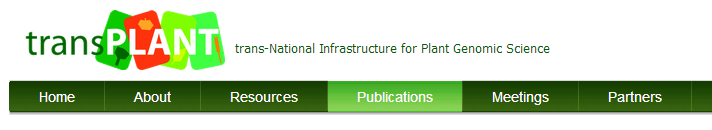 Homepage
Static project summary, links to more info., dynamic listings: project related news / relevant upcoming meetings and workshops. RSS feeds for dynamic content (in and out).
Meetings
Details of all meetings, past and future. Past events include associated resources, such as presentations and reports.
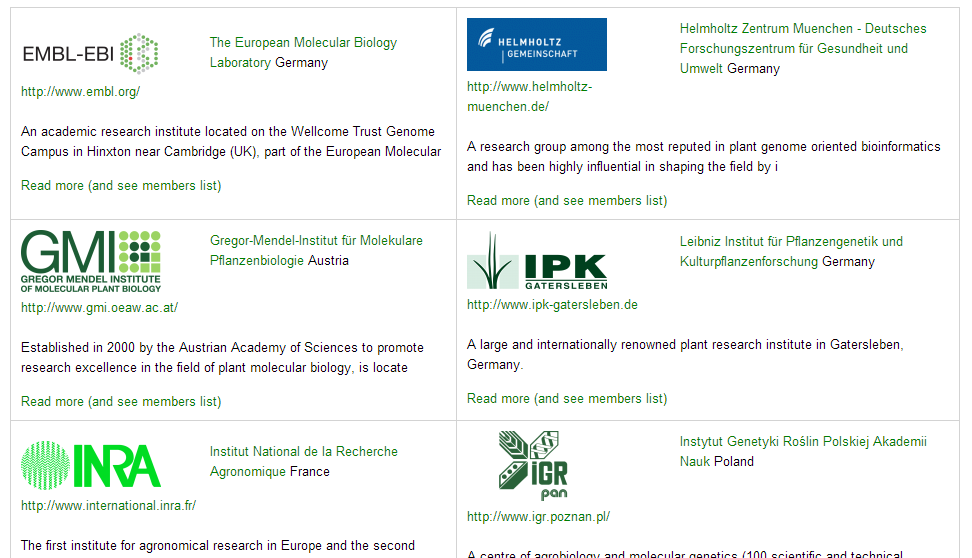 Partners
Complete table of project partners, including logos, short descriptions, and links to homepages. Partner pages include listings of project members and partner resources.
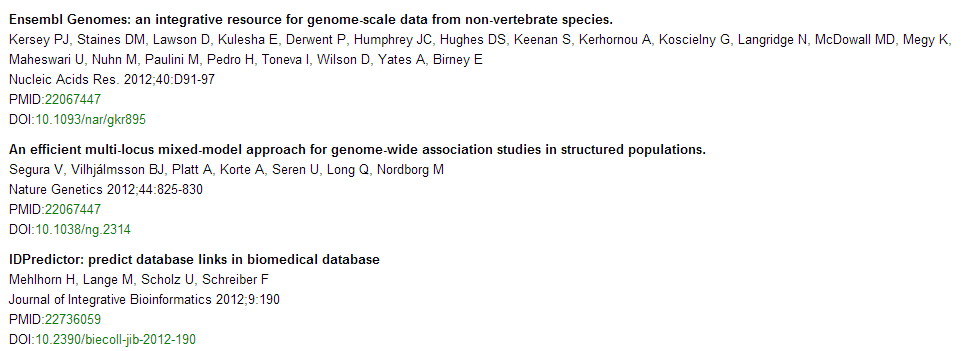 Publications (and reports)
Listings of the outputs of the project, including publications and reports.
The transPLANT portal: Overview
Two types of content:
Project information
Project summary information, news, details, partners, publications, and reports.
Service pages:
Partner resource listings
Resource registry
Integrated search portal
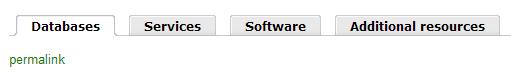 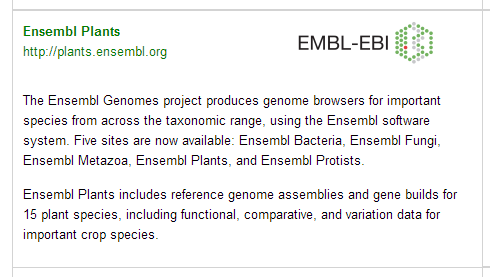 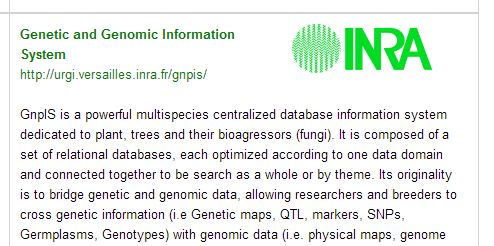 Partner resources
Listing of all relevant resources maintained by the partners broken into three sections: Databases, Services and Software. Table provides descriptions and links.
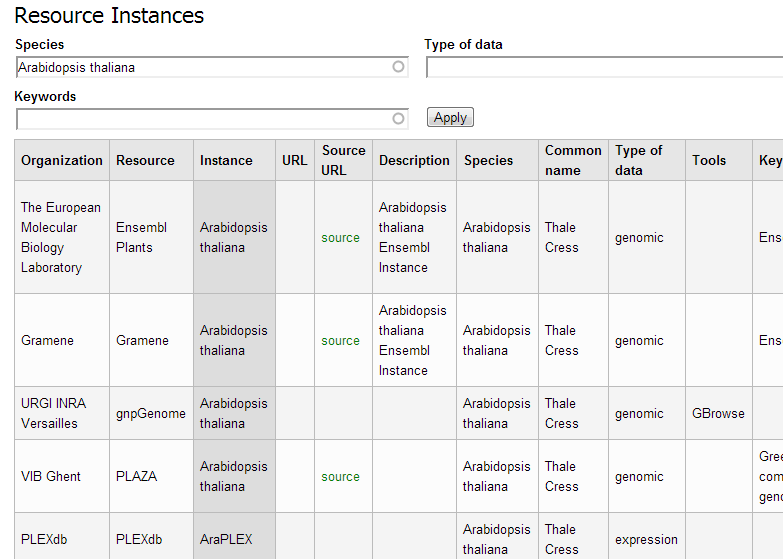 Resource registry
Categorised registry of community-wide resources of interest for plant bioinformatics. List can be browsed or filtered on specific facets of the data.
Integrated search
Provide a single search for multiple resources
Results from all data types are integrated into a simple table
Links provided to view each result in the source database
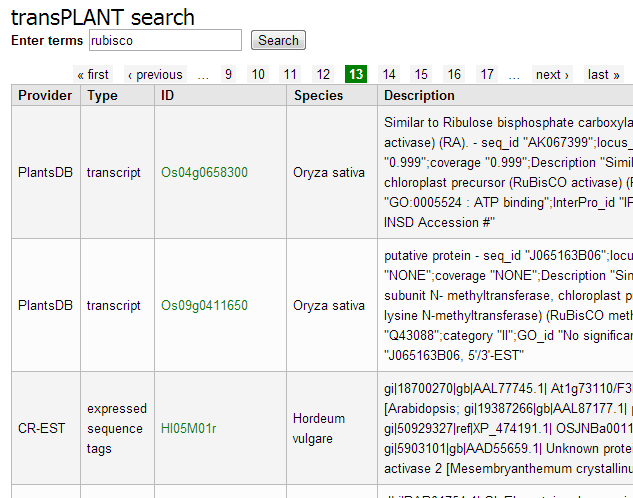 Implementation
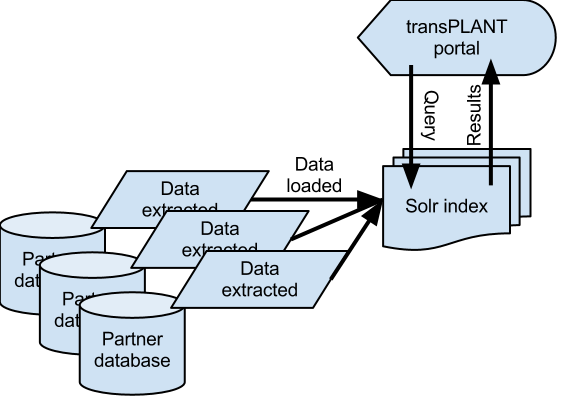 Partner data extracted and indexed using a simple schema
Drupal used as a client for querying the Solr index
Integrated search
Solr functionality integrated into Drupal using a custom module
Faceted search
Using facets 1
Using facets 2
Using facets 3
Quickly ‘drill down’ to result of interest…